WAS / WERE
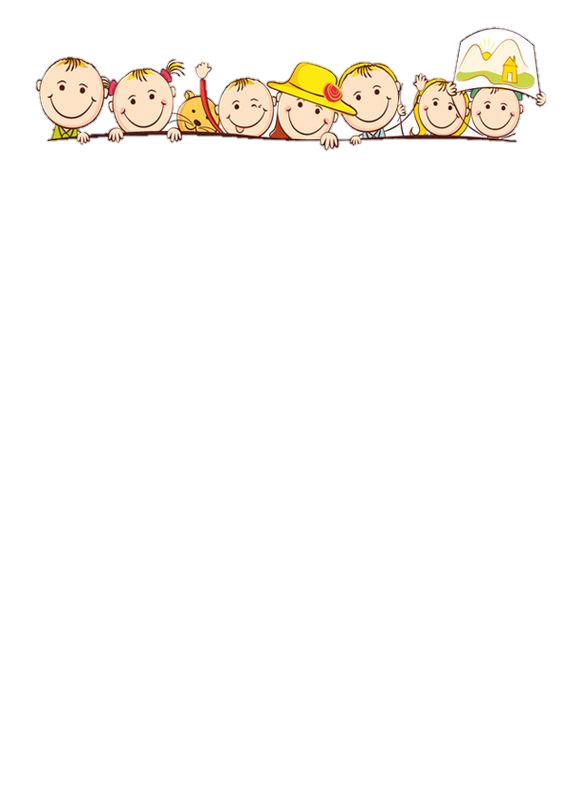 WAS/WERE
Positive form
I
He
She
It

We
You
They
was  at school yesterday.
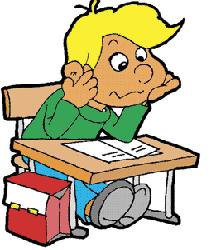 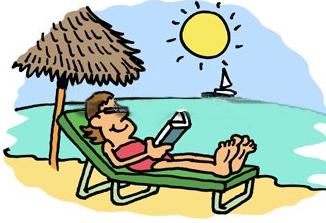 were at the beach last week.
WAS/WERE
Negative form
I
He
She
It

We
You
They
was not(wasn't)  at school yesterday.
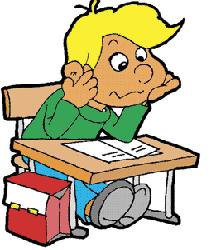 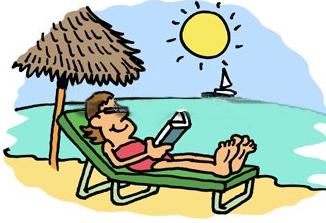 were not(weren’t) at the beach last week.
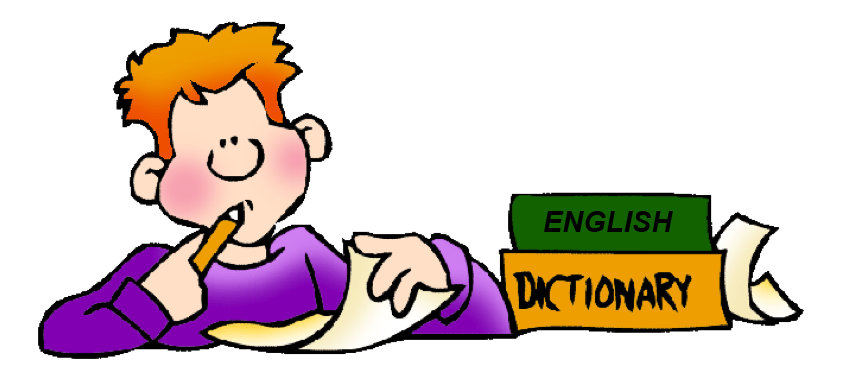 He was a good boy.
not
He was         a good boy.
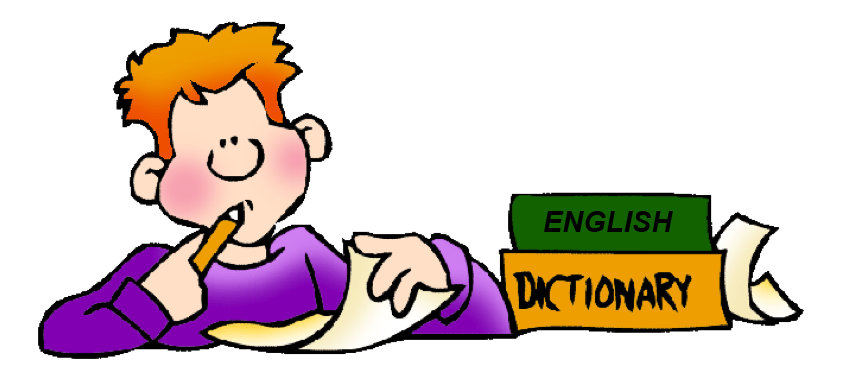 They were good boys.
not
They were        good boys.
WAS/WERE
Yes / No questions
I
he
she
It

we
you
they
at the park yesterday?
Was
Were
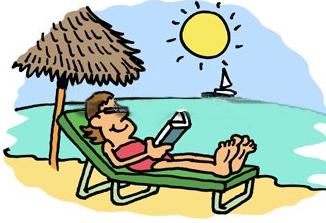 at the beach last week?
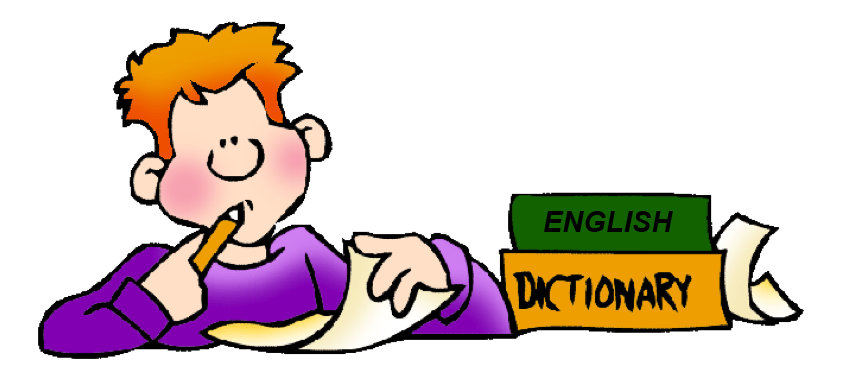 He was a student ten years ago.
?
he
Was
a student ten years ago
Yes , he was.
No , he wasn’t.
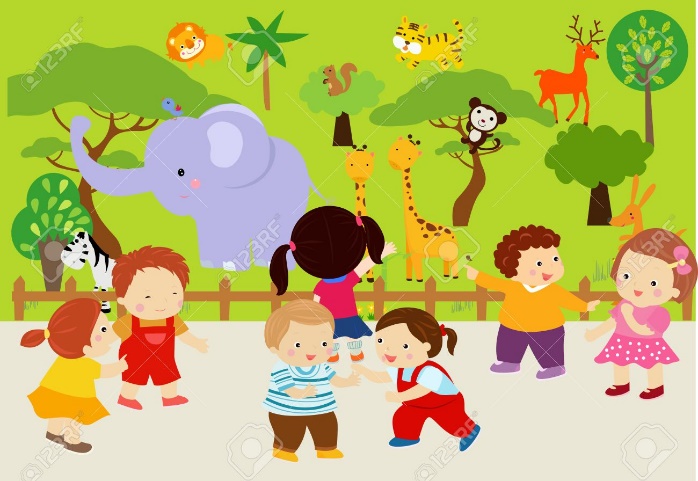 They were in the zoo yesterday.
they
?
Were
in the zoo yesterday
Yes , they were.
No , they weren’t.
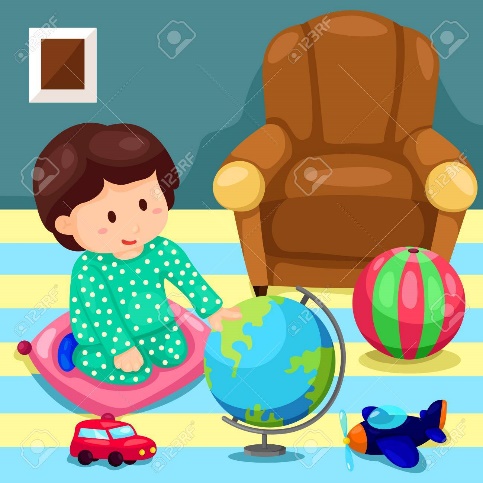 I was  at home yesterday.
I
Was
?
at home yesterday
Yes , I was.
No , I wasn’t.